The muscular system
“You got tickets…?”
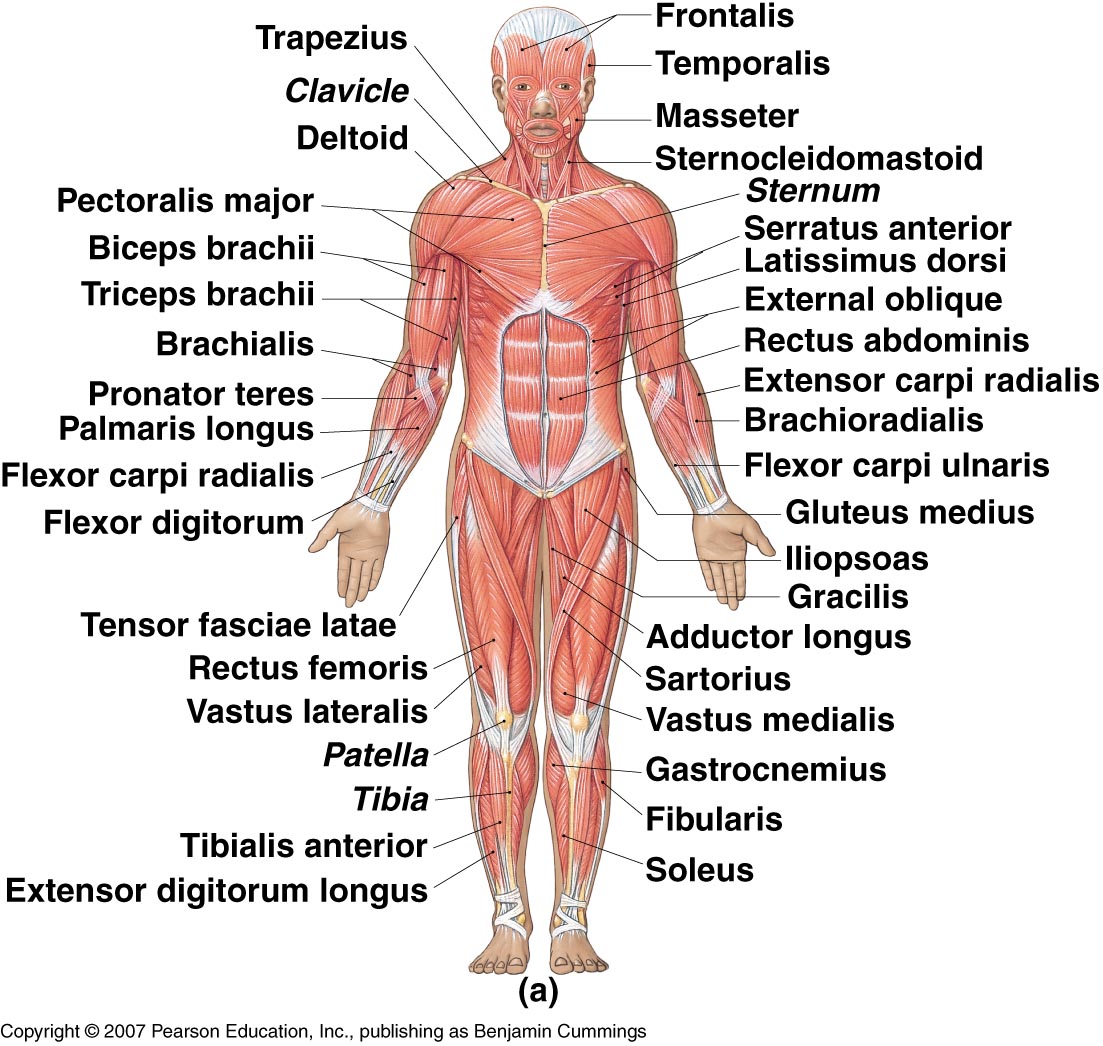 Naming Muscles
Location – structure near which the muscle is found
Naming Muscles
Function – body movement when the muscle is contracted
Naming Muscles
Shape – relative shape of the muscle
Naming Muscles
Size – relative size of the muscle
Naming Muscles
Fiber direction – relative to the midline
Naming Muscles
Number of heads/origins
Naming Muscles
Muscle names can be 
any combination of the 
options listed!
Practice
How are the following muscles named?
Biceps femoris
Flexor carpi ulnaris
Gluteus maximus
Abductor magnus
Rhomboid major
Answers
How are the following muscles named?
Biceps femoris - # of heads and location 
Flexor carpi ulnaris – action and location
Gluteus maximus – location and size
Abductor magnus – action and size
Rhomboid major – shape and size
Functions of the Muscular System
“Transform energy into motion”
i.e. Produce movement!  Of all types!
Examples:
Speaking
Facial expression
Propel blood through blood vessels
Bring air into and out of lungs
Digest food
Produce body heat
Muscular System
Muscles are responsible for all types of body movement

3 basic muscle types are found in the body
Skeletal muscle
Smooth muscle
Cardiac
Cardiac Muscle
Makes up the myocardium of the heart
Involuntarily (unconsciously) controlled
Microscopically the tissue appears striated
Cells are short, branching, and have a single nucleus
Cells connect to each other at intercalated discs
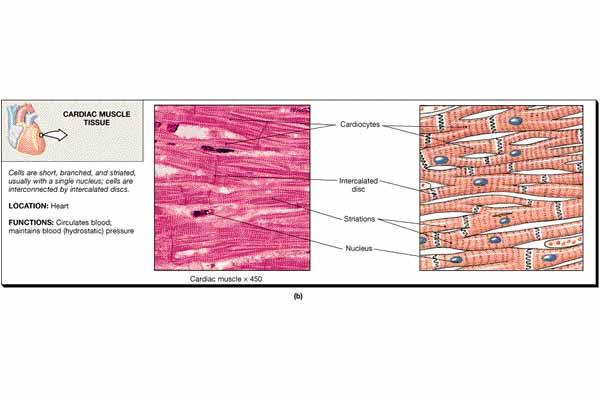 Smooth Muscle
Makes up the walls of organs and blood vessels
Involuntarily (unconsciously) controlled
Microscopically the tissue appears non-striated
Cells are short, spindle-shaped, and have a single nucleus
Tissue is extremely extensible while still retaining its ability to contract
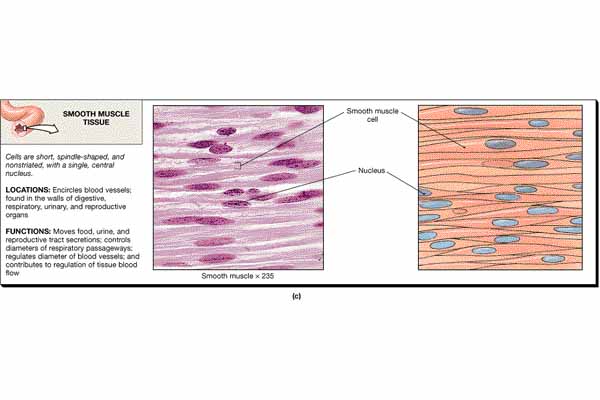 Skeletal Muscle
Attached to the skeleton
Voluntarily (consciously) controlled
Microscopically the tissue appears striated
Cells are long, cylindrical, & multi-nucleated
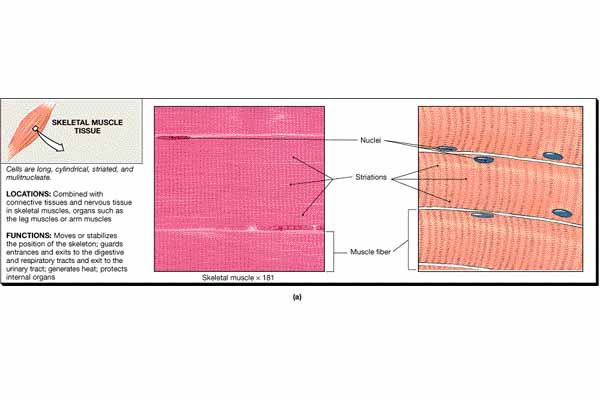 Muscle Attachment
Sites of muscle attachment
Bones
Cartilage
Connective tissue coverings

Muscle fibers blend into a connective tissue attachment
Tendon – cordlike structure that attaches the muscle to bone
Aponeurosis – sheet-like structure
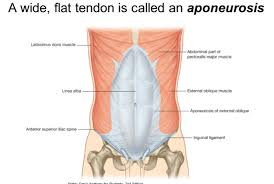 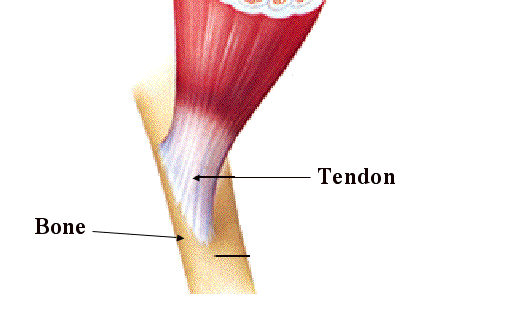 Characteristics of Muscle Tissue
Excitability - can receive and respond to stimulation

Contractility - can shorten to exert a pull

Extensibility - can lengthen

Elasticity - returns to original length after contraction
Muscle Fiber Arrangement
Convergent
Parallel
Pennate
Bipennate
Sphincter
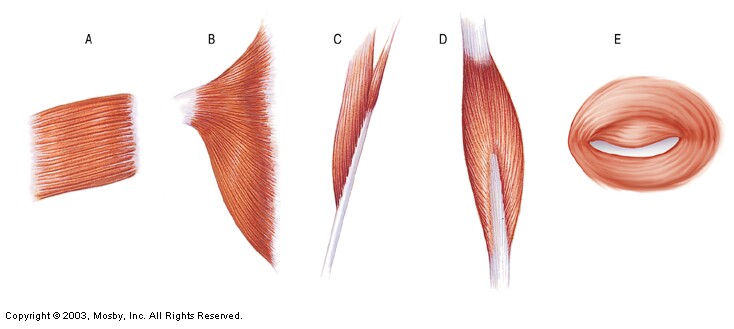 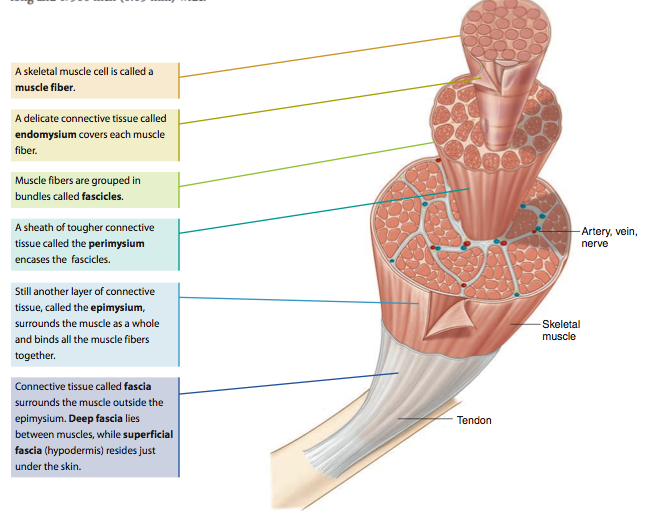 Muscle Fiber – individual muscle cell
Endomysium – connective tissue that surrounds each muscle fiber
Fascicle – group of muscle fibers
Perimysium – connective tissue that surrounds each fascicle
Epimysium – connective tissue that surrounds entire skeletal muscle
Fascia – connective tissue that surrounds entire skeletal muscle (over the epimysium) and eventually forms the tendon
Structure of Skeletal Muscle
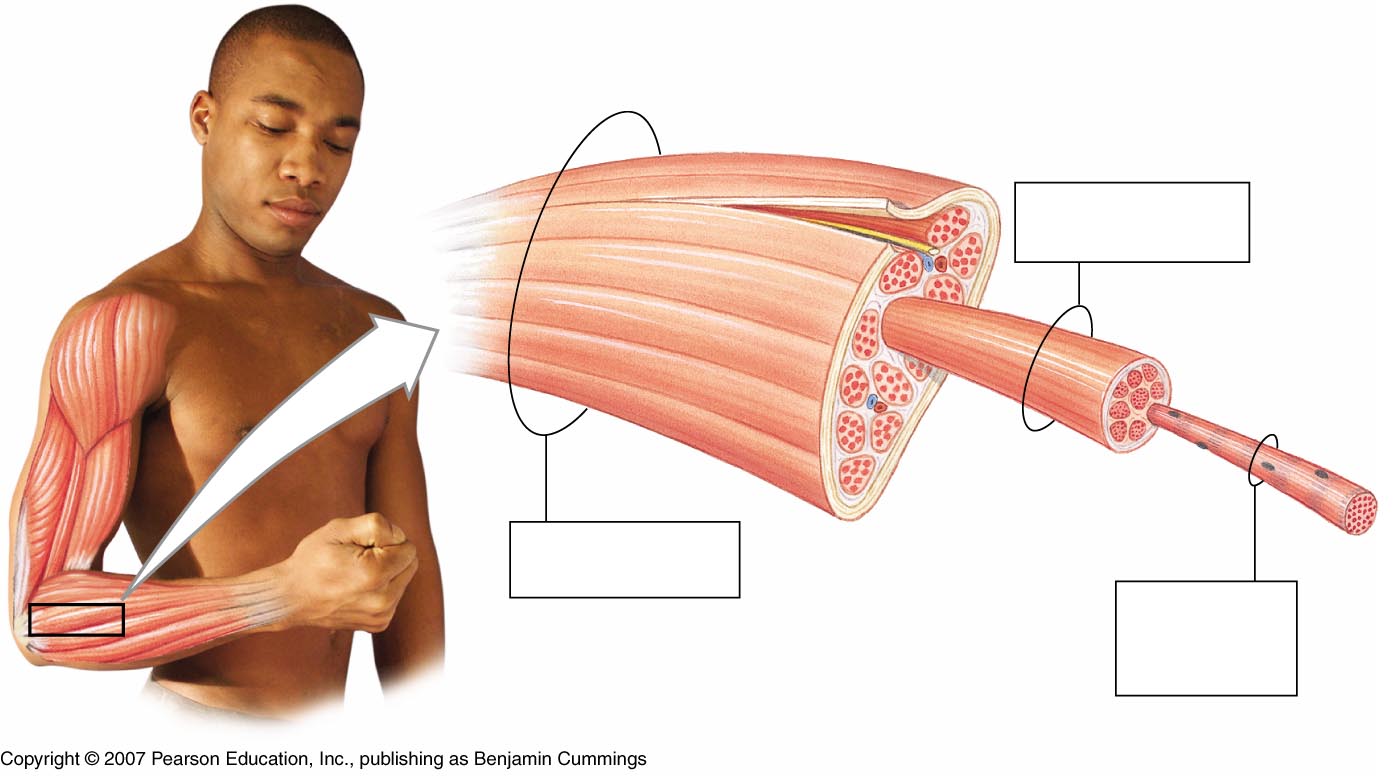 epimysium
perimysium
tendon
Surrounded by perimysium
Muscle Fascicle
endomysium
Skeletal muscle
Skeletal muscle fiber (cell)
Surrounded by epimysium
Surrounded by endomysium
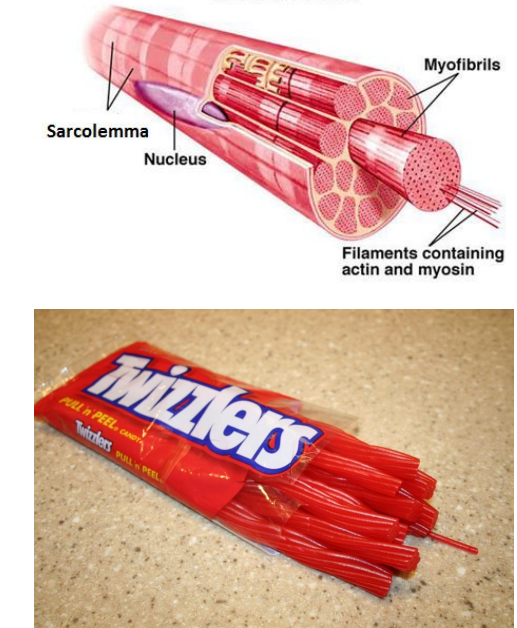 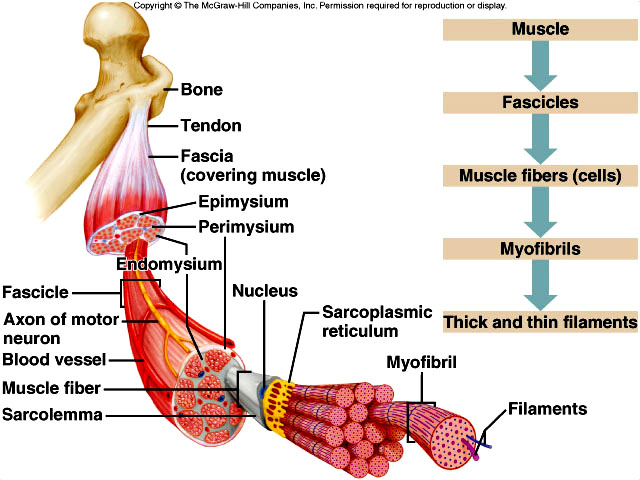 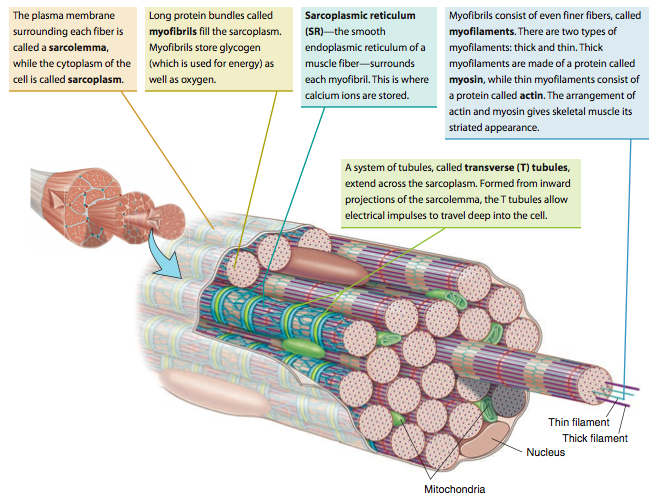 Myofibrils – long protein bundles, store glycogen and O2
Sarcoplasmic Retiuclum – smooth ER, surrounds each myofibril, stores Ca+2
Sarcolemma – cell membraneSarcoplasm - cytoplasm
Myofilaments – Thick and thin filaments that make up a myofibril
T-tubules – allow electrical impulses to travel into cell
Myosin Thick
filament
Actin Thin
filament
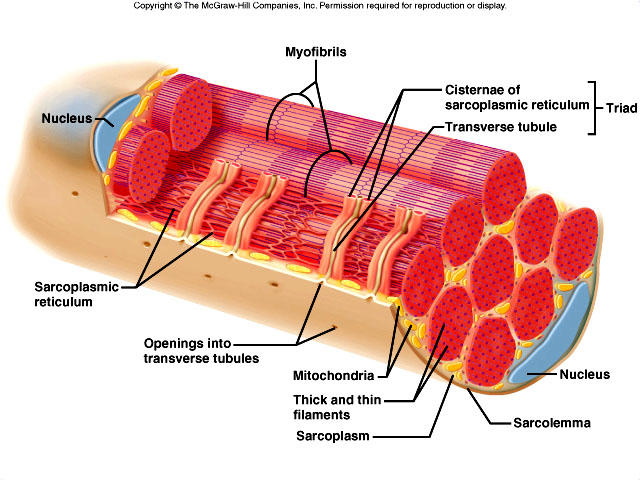 Skeletal Muscle Contraction
Role of Myosin and Actin
Myosin consists of two twisted strands with cross-bridges projecting outward
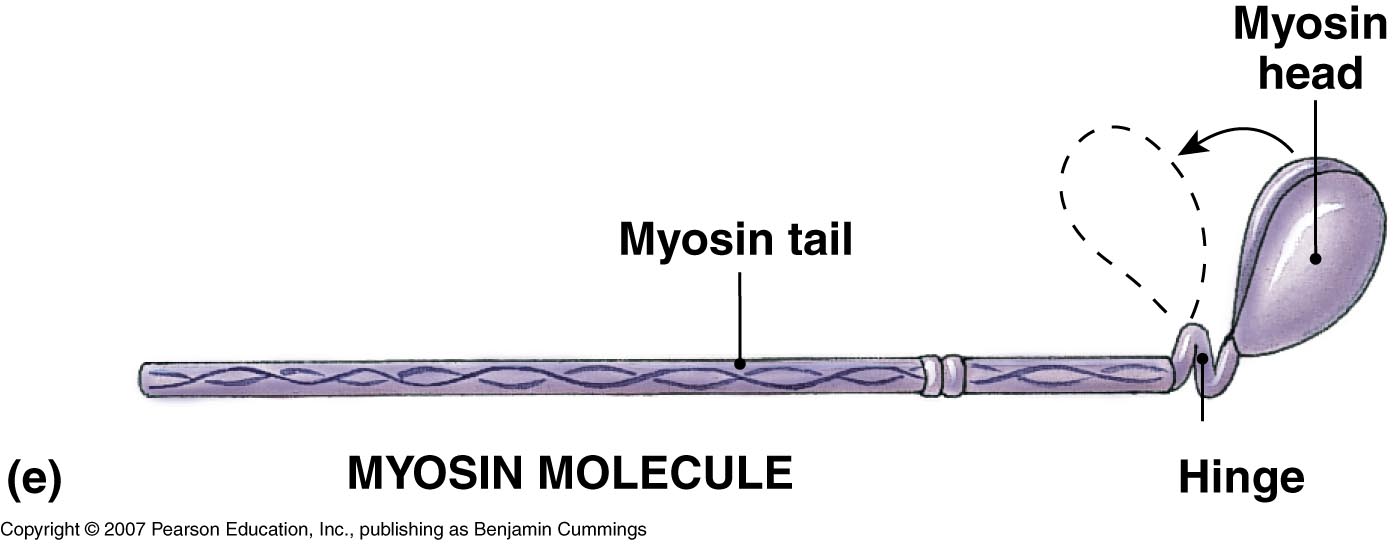 Skeletal Muscle Contraction
Role of Myosin and Actin
Actin is a protein with binding sites that the myosin cross-bridges attach to
Contains 2 proteins – troponin and tropomyosin
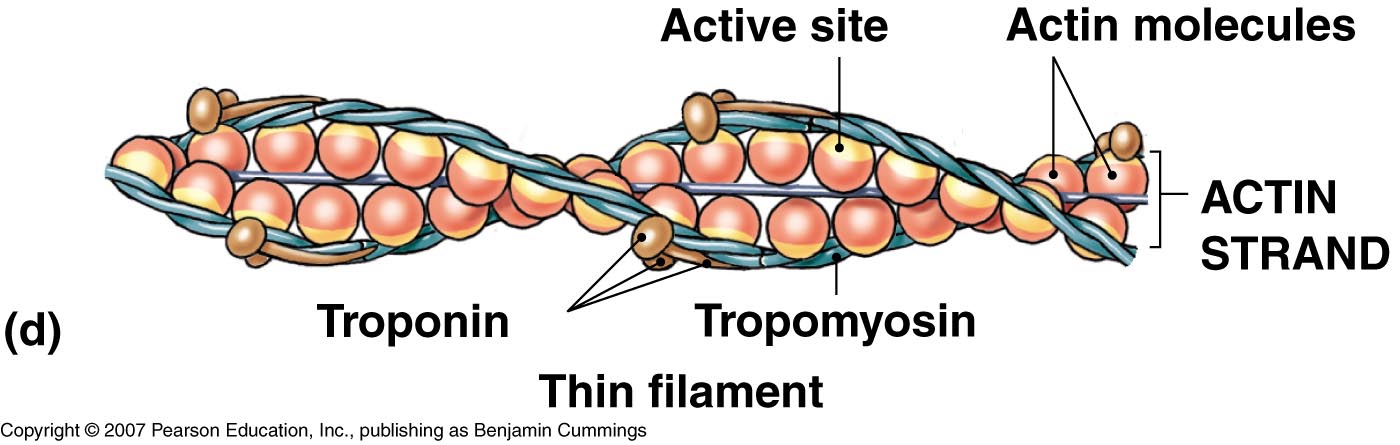 Skeletal Muscle Contraction
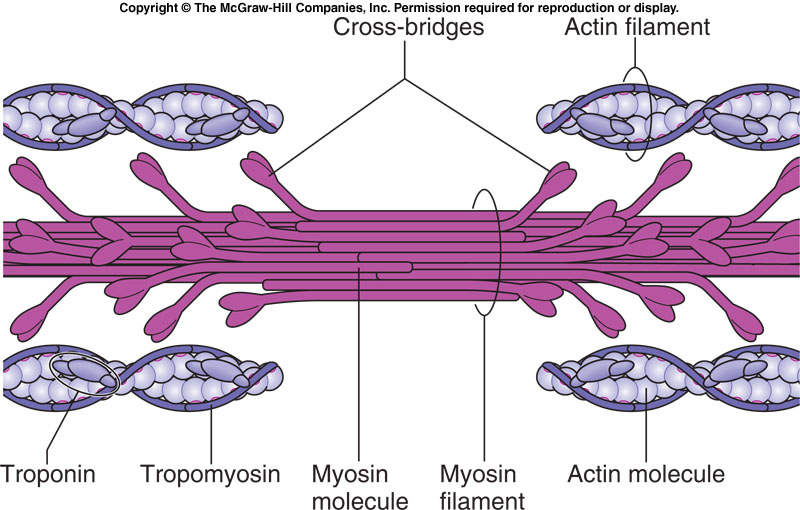 Skeletal Muscle Fibers
The sarcoplasm of each muscle fiber/muscle cell contains myofibrils (rod-like units of muscle)
Myofibrils are separated into compartments called sarcomeres that contain thick filaments and thin filaments
Thick filaments – made of protein called myosin
Thin filaments – made of protein called actin
The organization of these thick and thin filaments produces striations.
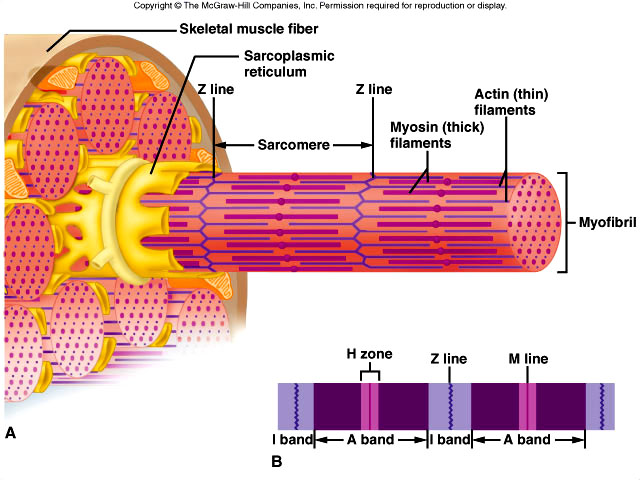 Skeletal Muscle Fibers
A sarcomere extends from Z line to Z line
I bands (light bands) are anchored to the Z lines and are length of actin filaments
A bands (dark bands) are the length of myosin filaments
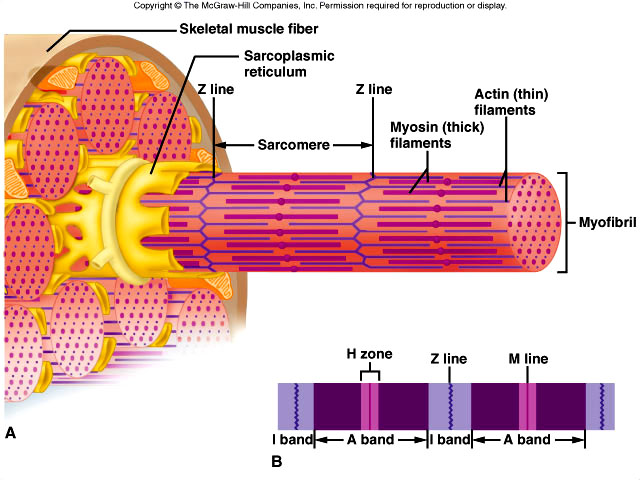 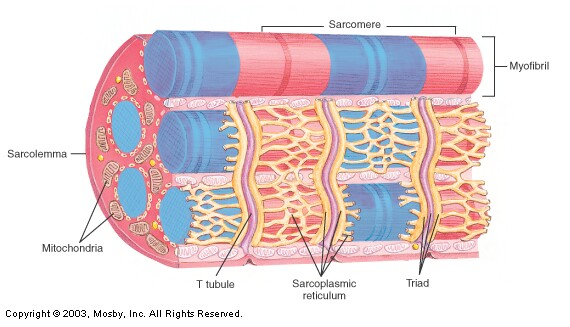 Z line
Z line
I band
A band
Length of myosin heads (wide, dark stripes)
Length of actin (thin, light stripes)
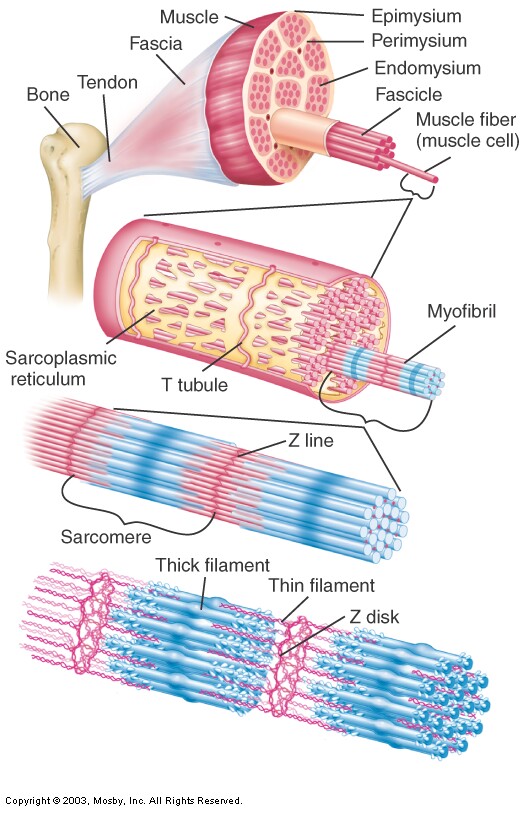 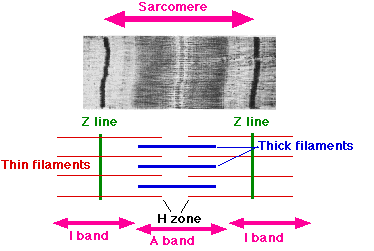 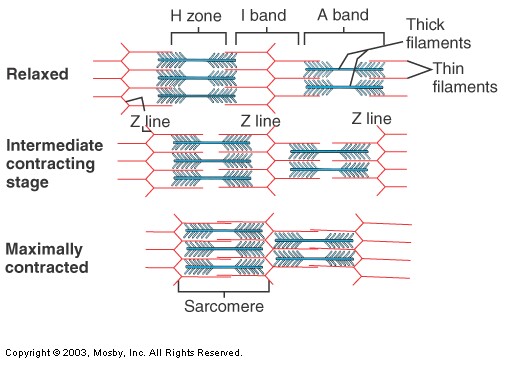 Sliding Filament Theory
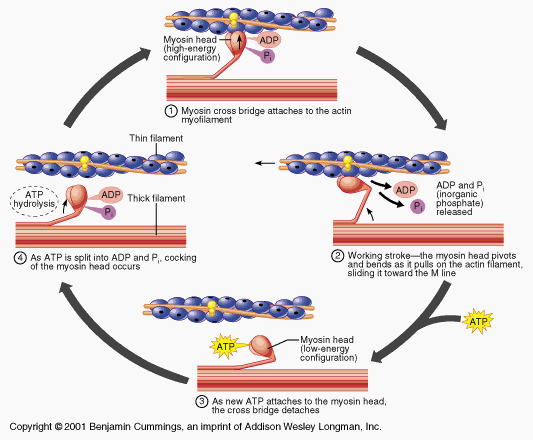 Sliding Filament Theory
Myosin heads attach to actin molecules at a binding site

Cross-bridge bends and pulls actin, causing the actin filament to slide across the myosin, toward the center of the sarcomere, causing it to shorten (Z lines move closer together).  

Myosin releases… attaches to new binding site and pulls again
Energy is provided from the conversion of ATP to ADP 
Releases a ton of energy!!
Energy is needed to properly position myosin cross-bridge so that it can bind with actin

Cycle of “grab and release, grab and release” will continue as long as ATP is available
Neuromuscular Junction
Motor neurons – the cells that cause muscle fibers to contract
What type of cells are these?  What do they look like?
 Root word “Neuro”?

The axon of the motor neuron extends outward from the brain or spinal cord.  The muscle fiber will only contract when stimulated by the motor neuron.
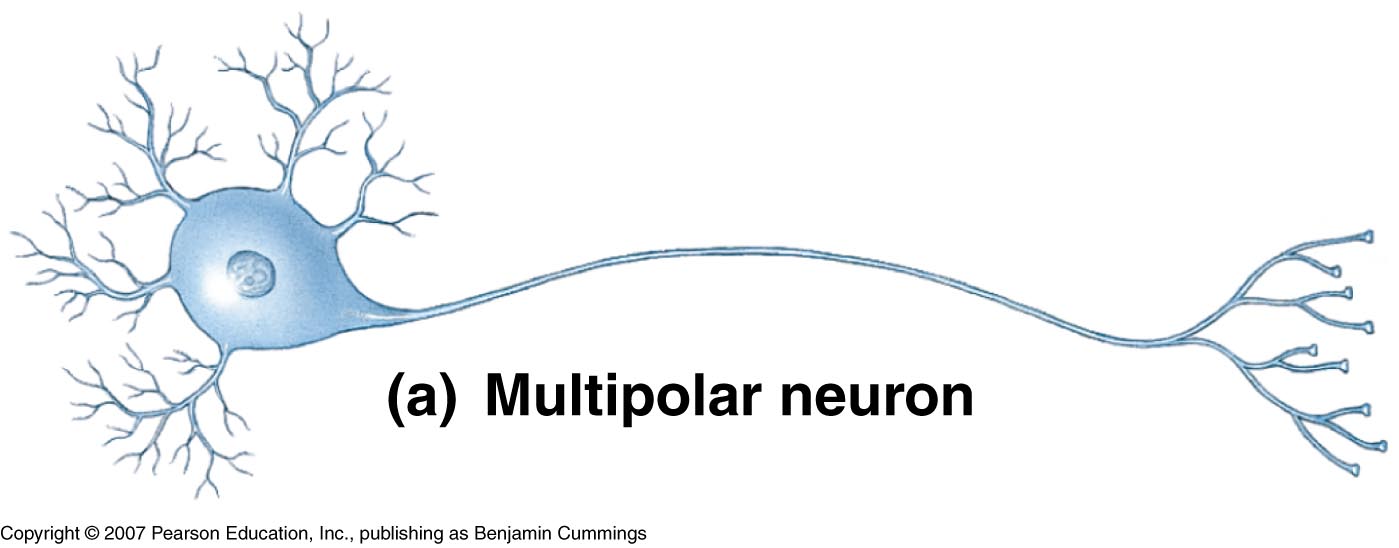 (motor neuron)
Neuromuscular Junction
Neuromuscular Junction - The site where the motor neuron and muscle fiber meet 

Synaptic Cleft – Small gap between the motor neuron and the muscle fiber
Neurotransmitter – chemical messenger
Relays the messages from the motor neuron to the muscle fiber
Crosses the synaptic cleft
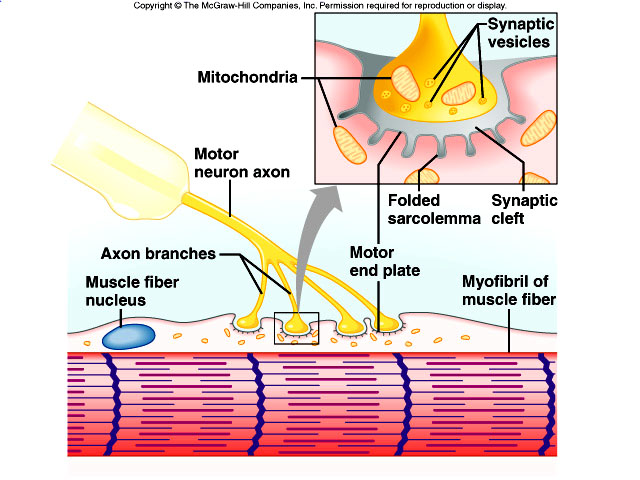 Neuromuscular Junction
A motor neuron and the muscle fibers that it controls make up a motor unit
A motor neuron may connect to as few as 4 muscle fibers and as many as 1000s of muscle fibers

When stimulated to do so, the muscle fibers of the motor unit contract all at once
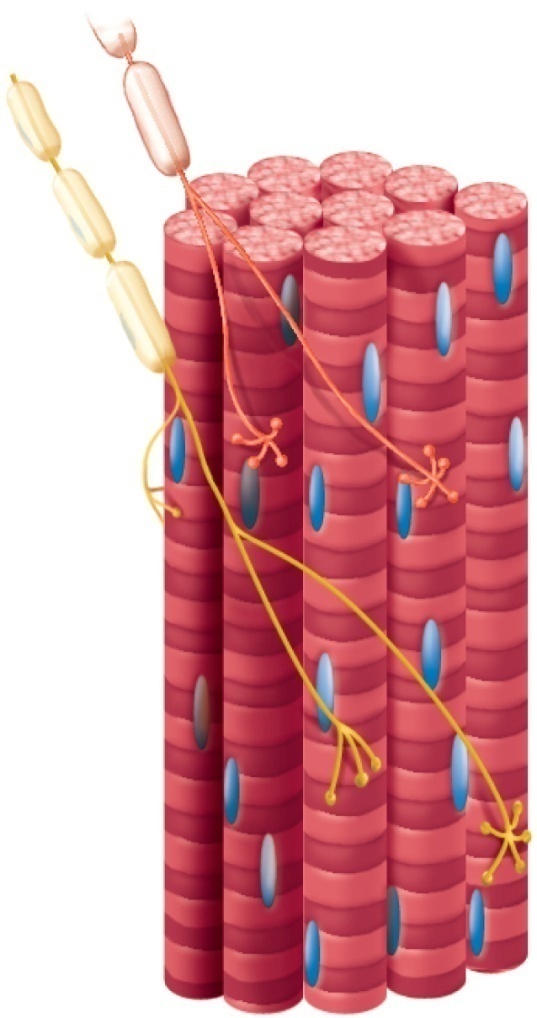 Stimulus for Contraction
In skeletal muscle, neurotransmitter = Acetylcholine (ACh)

Nerve impulse travels down motor neuron to the neuromuscular junction, causing ACh to be released from synaptic vesicles

ACh crosses the synaptic cleft and binds to Ach receptors on the motor end plate which generates a muscle impulse
Muscle impulse travels down the T-tubule (through the muscle fiber) and eventually reaches the sarcoplasmic reticulum, causing calcium ions to be released.
[Speaker Notes: Neurotransmitter:  a chemical substance that is released at the end of a neuron by a nerve impulse and, by diffusing across the synapse, causes the transfer of the impulse to another fiber (muscle fiber in this case)]
Stimulus for Contraction
Calcium ions bind to troponin and change its shape and the position of tropomyosin is altered, allowing binding sites to be exposed
Myosin heads bind to the actin and form crossbridge, pulling the actin filament across the myosin filament and causing the sarcomere to shorten
New ATP binds to myosin, which cause actin and myosin to break apart
ATP splits into ADP and Pi (phosphate), which provides energy for the myosin head to go back to original position
Relaxation
Acetylcholinesterase – rapidly decomposes Ach remaining in the synapse

 Muscle impulse stops

 Stimulus to sarcolemma and muscle fiber membrane ceases

 Calcium moves back into sarcoplasmic reticulum 

 Myosin and actin binding prevented

 Muscle fiber relaxes
Energy Sources for Contraction
Energy for contraction comes from ATP molecules
Muscle cells have a limited amount of ATP
A couple seconds of activity will deplete the ATP in a muscle fiber
ATP must constantly be made available

So where does it come from?!?
Where does ATP come from?
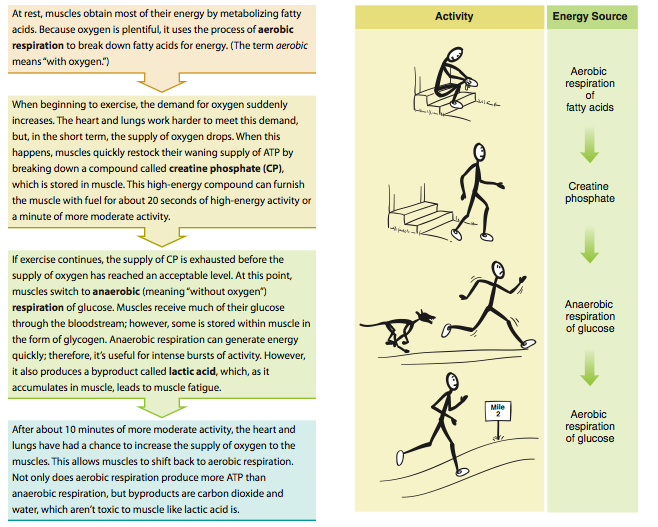 Oxygen Debt
During rest or moderate activity, there is enough oxygen to supply the muscle
Cells can use aerobic respiration to produce energy
Nothing bad comes out of it – just CO2, H20, and energy!

During strenuous activity, oxygen deficiency may develop
Cells have to use anaerobic respiration to produce energy
Lactic acid is a product – causes muscle fatigue
Oxygen Debt
The liver will attempt to convert the lactic acid back into glucose, however, during strenuous activity, more lactic acid is being created than the liver can keep up with

As a result, lactic acid builds up in the muscle tissue

When lactic acid accumulates in the muscle, the muscle loses its ability to contract, which is referred to as fatigue.

Following strenuous exercise, the liver continues to work to convert the lactic acid into glucose.  However the process requires a lot of oxygen.  The amount of oxygen required is known as oxygen debt.
Leads to breathing heavily following a hard workout
Skeletal Muscle Actions
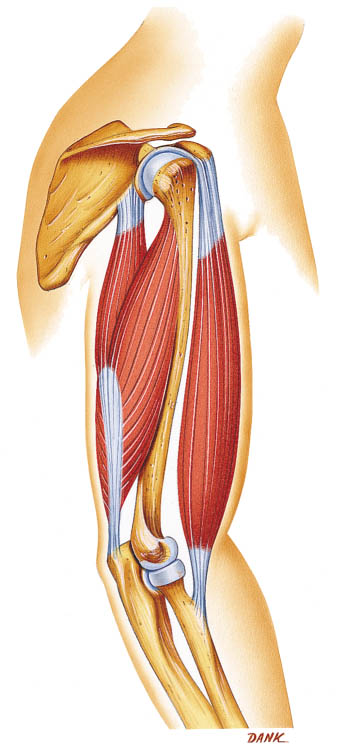 Origin – muscle attachment that remains fixed (does not move)

Insertion – muscle attachment that moves on contraction

Action – body movement that a muscle produces
Flexion, extension, abduction, adduction, etc.
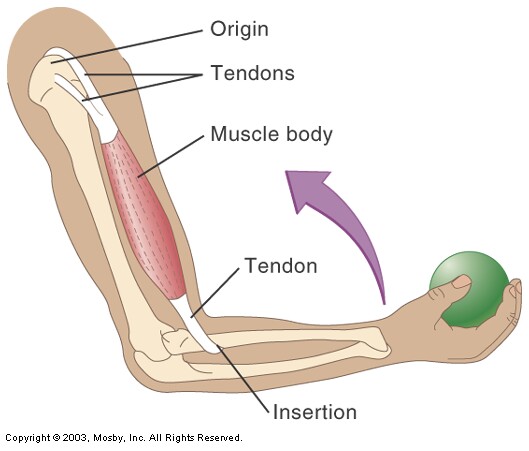 Does NOT move when 
muscle contracts
Does move when 
muscle contracts
Muscles Working Together
For muscles to create movement, they can only pull

Muscles in the body rarely work alone & are usually arranged in groups surrounding a joint

Agonist/Prime mover – a muscle that contracts to perform the desired action

Synergist - A muscle that helps the agonist

Antagonist - A muscle that opposes the action of the agonist, therefore undoing the desired action
Muscle Growth and Size
Hypertrophy – enlargement of muscle
Due to strenuous activity
More actin and myosin filaments are formed (NOT muscle fibers!)
Muscle fiber diameter increases in size

Atrophy – decrease in muscle size
With lack of exercise
Loss of actin and myosin filaments
Muscle fiber diameter decrease in size
Types of Muscle Fibers
[Speaker Notes: Slow – lots of mitochondria – produce the ATP for the muscle fiber = almost limitless energyFast – few mitochondria – not as much ATP – leads to anaerobic respiration = fatigue quicklyFast – larger diameter and higher growth potential (big and bulky) – bigger cross section = bigger force
Slow – smaller diameter and low growth potential (long and lean) – less powerful but low amounts of force for long period of time]
Muscle Fiber Types and Performance
Power Athletes
Sprinters
Have a high % of fast fibers
Endurance Athletes
Distance runners
Have a high % of slow fibers
Others
Nonathletes
50% slow fibers and 50% fast fibers
Types of Muscle Contractions
When skeletal muscles contract, they may produce two types of contractions:

Isotonic Contraction
Isometric Contraction
Types of Muscle Contractions
Isotonic Contraction
The tension (load) on a muscle stays constant during movement

Length of muscle changes, usually resulting in movement of a joint
Two Types
Concentric – shortening a contraction
Eccentric – lengthening a contraction
(a) Muscle contracts with
     force greater than
     resistance and
     shortens (concentric
     contraction)
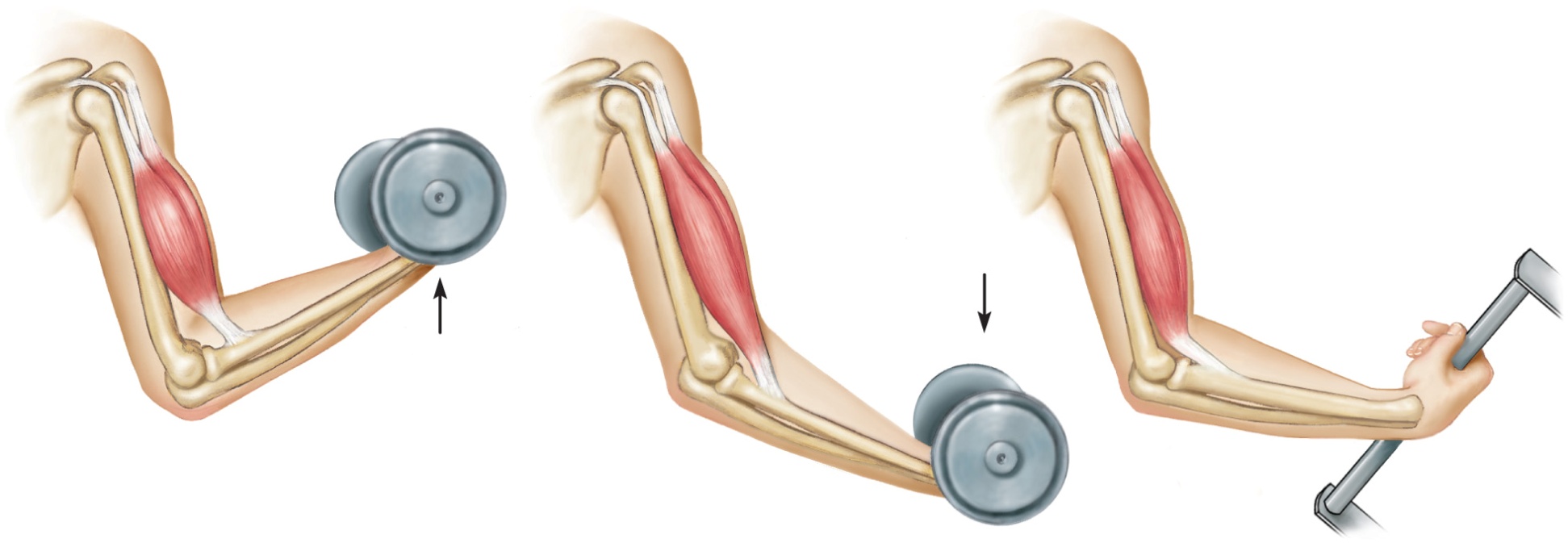 Movement
Movement
(b) Muscle contracts
      with force less than
      resistance and
      lengthens (eccentric
      contraction)
[Speaker Notes: Examples – lifting a baby, picking up an object, walking, etc.]
Types of Muscle Contraction
Isometric Contraction

The tension (load) on a muscle increases
Length of muscle does not change 
Example:  holding a baby at arms length, pushing against a closed door
Necessary in everyday life to counteract effects of gravity
Example:  postural muscles keeping head up
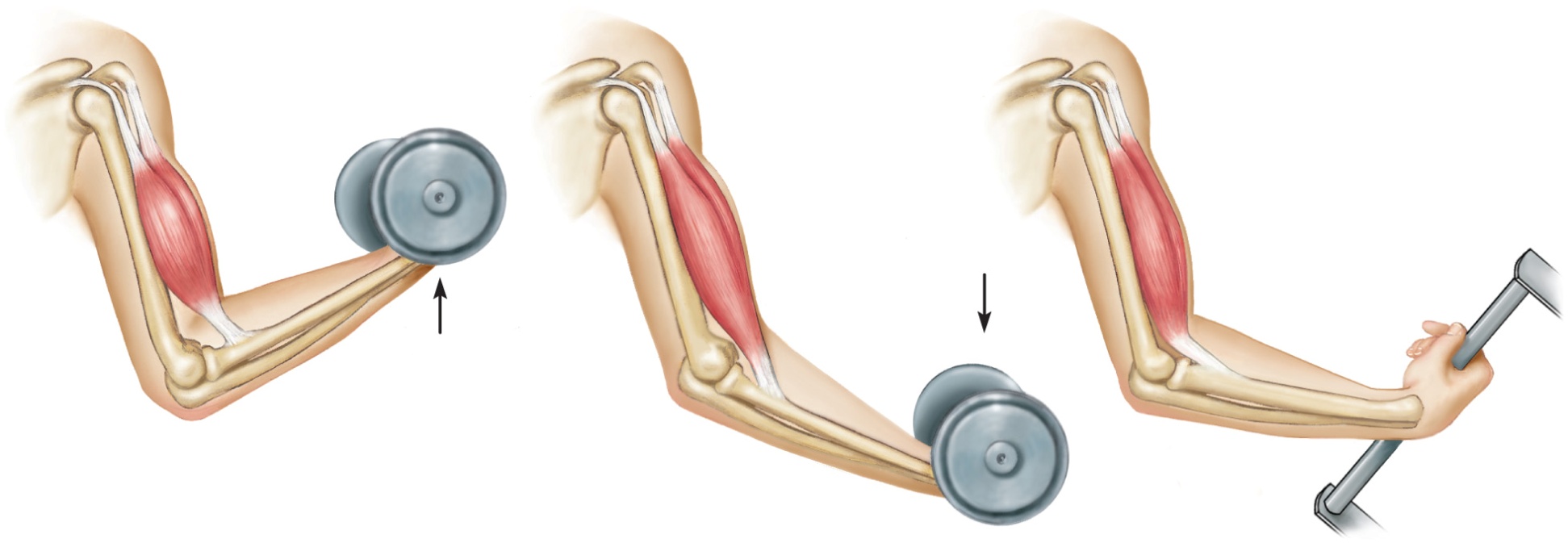 [Speaker Notes: T]
Muscles of the Head, Face, and Neck
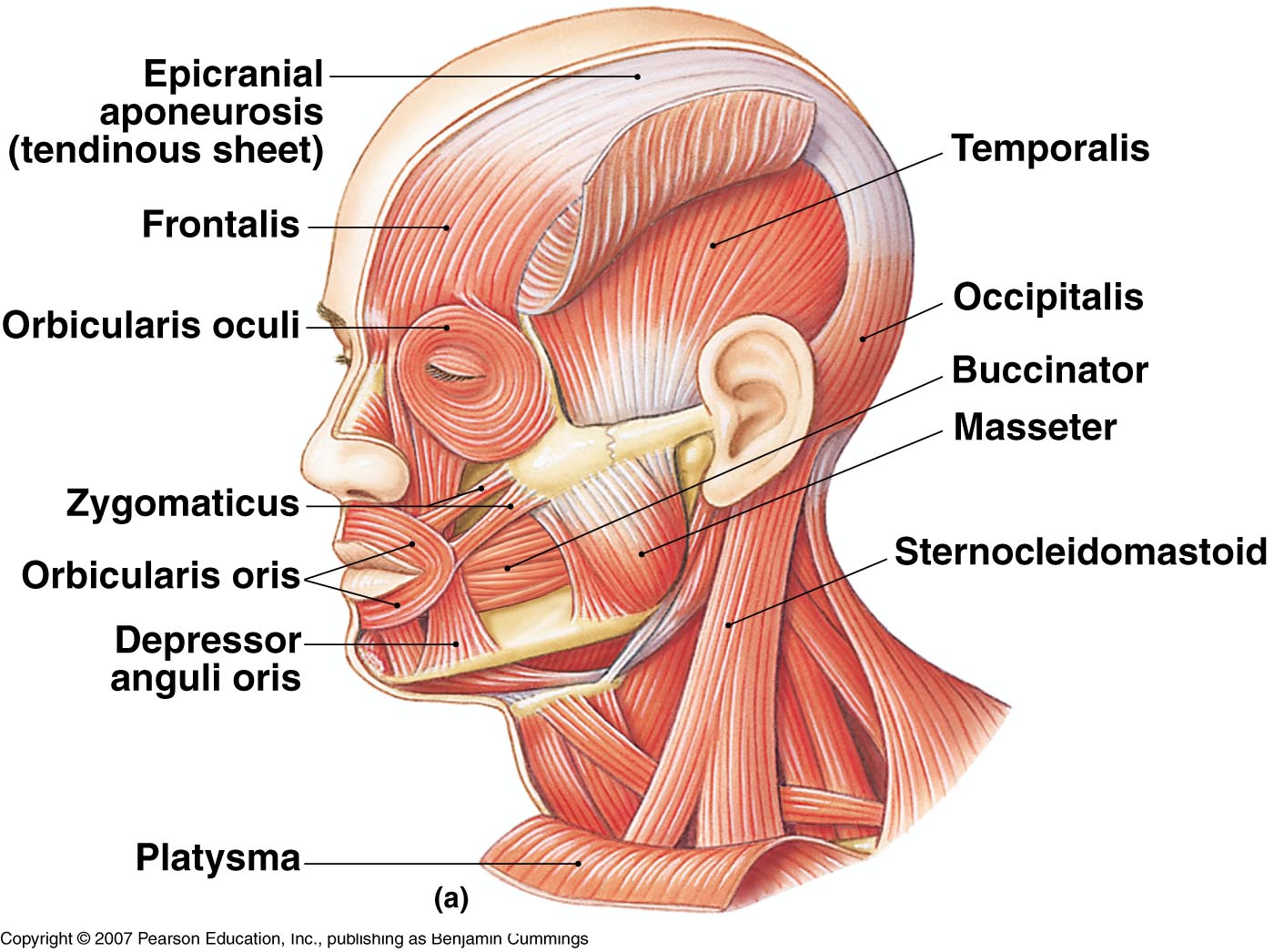 Figure 7-12(a)
Muscles of the Head, Face, and Neck
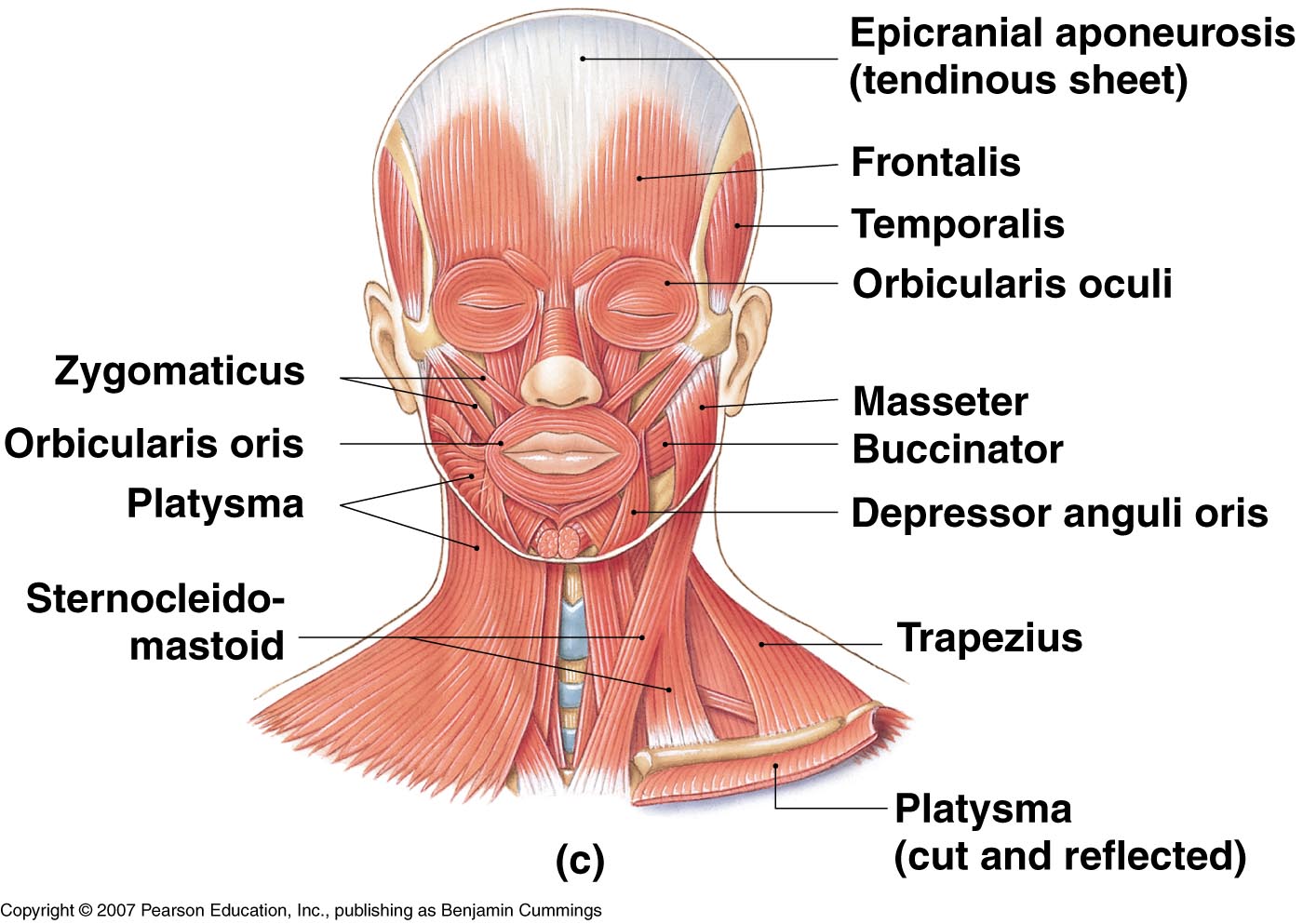 Figure 7-12(c)
Muscles of the Chest, Back, and Shoulder
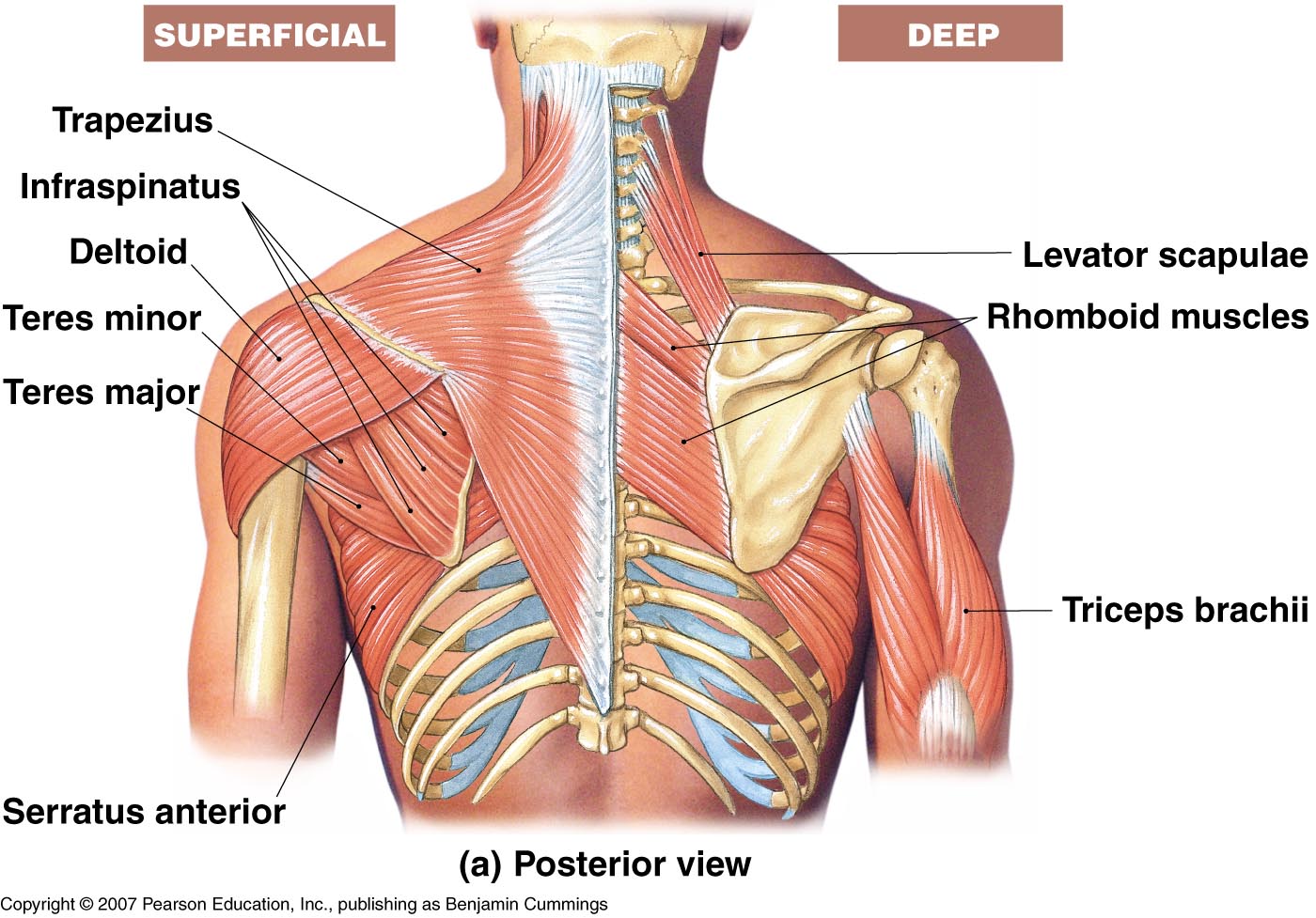 Figure 7-17(a)
Muscles of the Chest, Back, and Shoulder
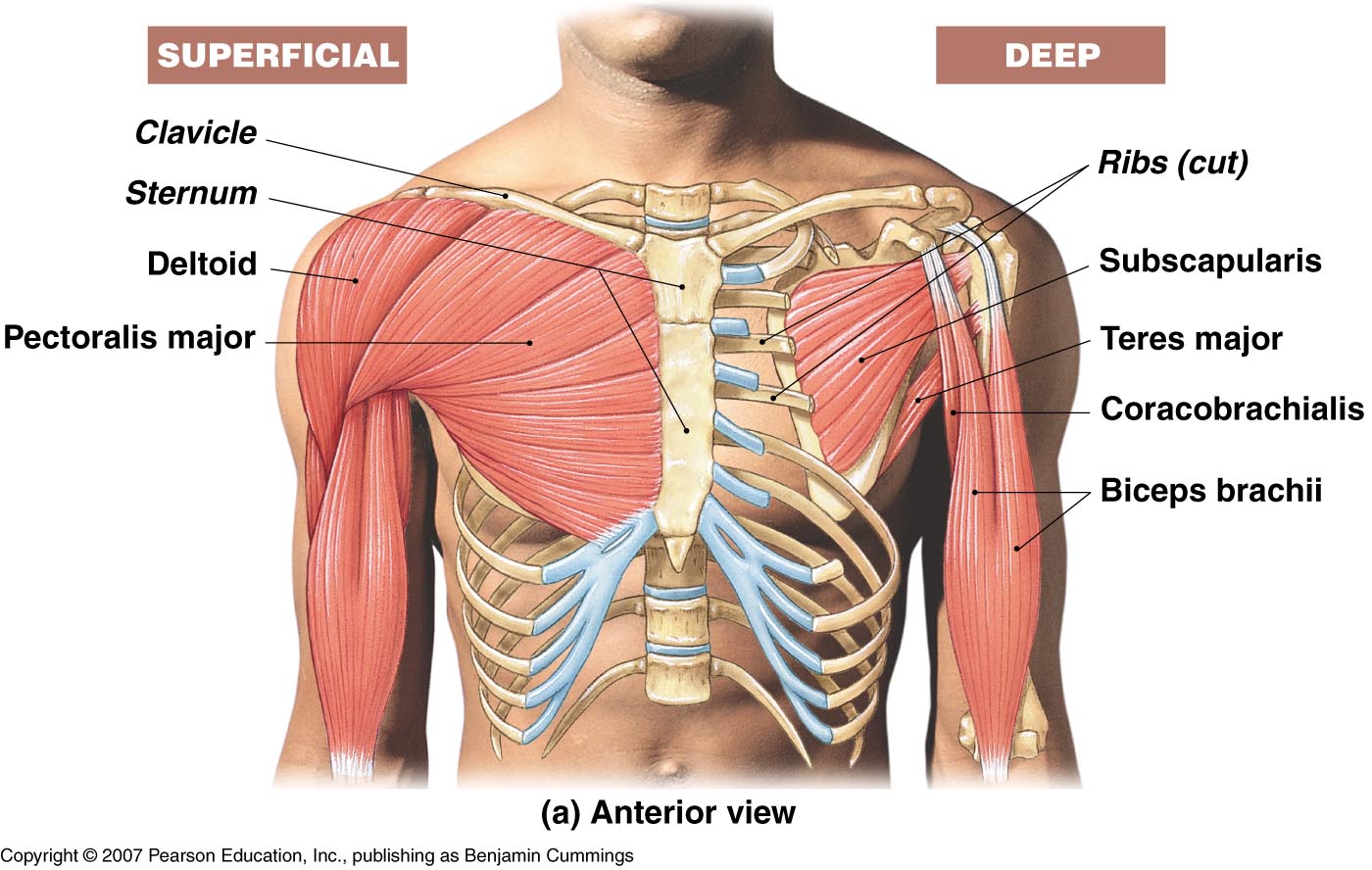 Figure 7-18(a)
Muscles of the Chest, Back, and Shoulder
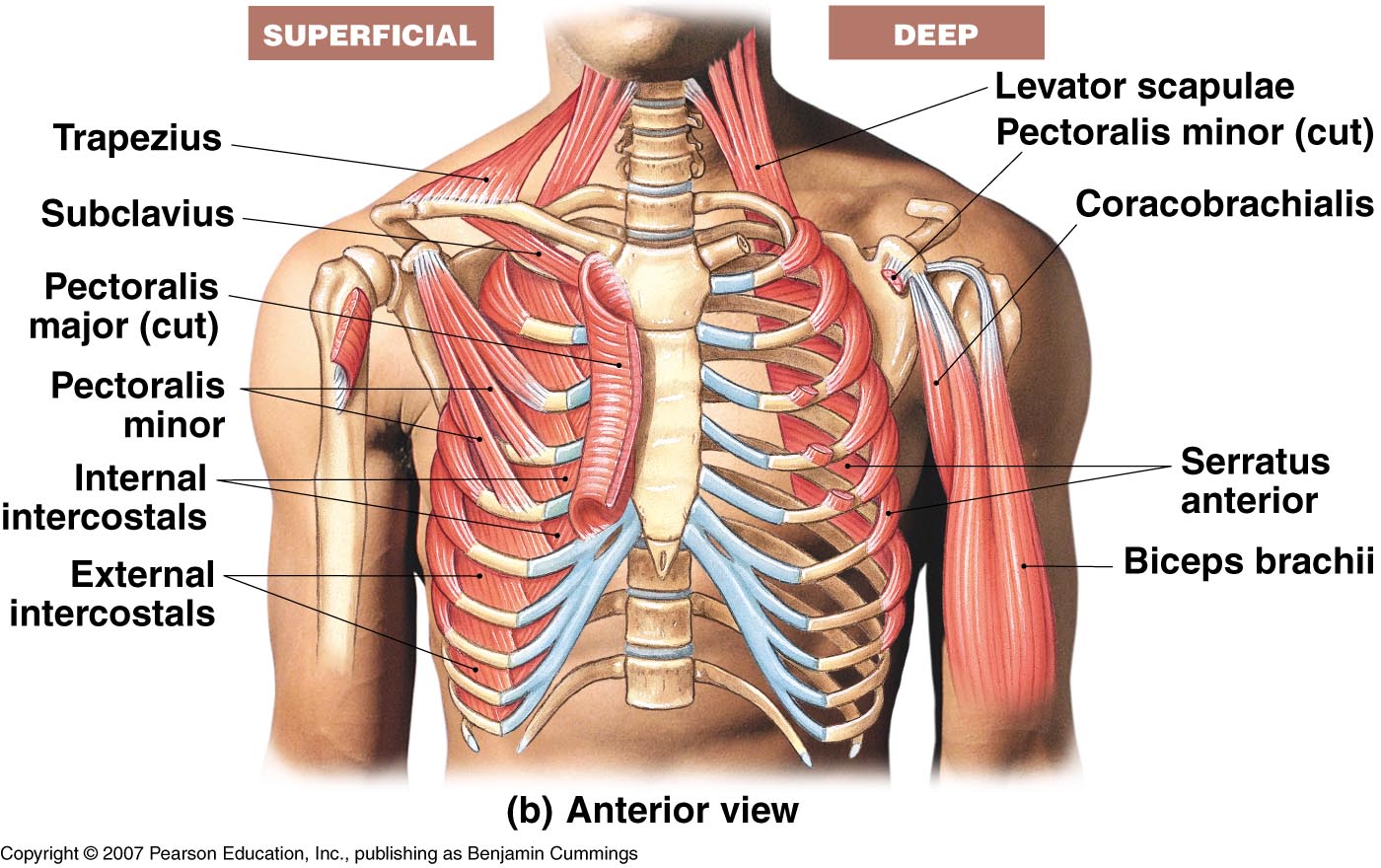 Figure 7-17(b)
Muscles of the Chest, Back, and Shoulder
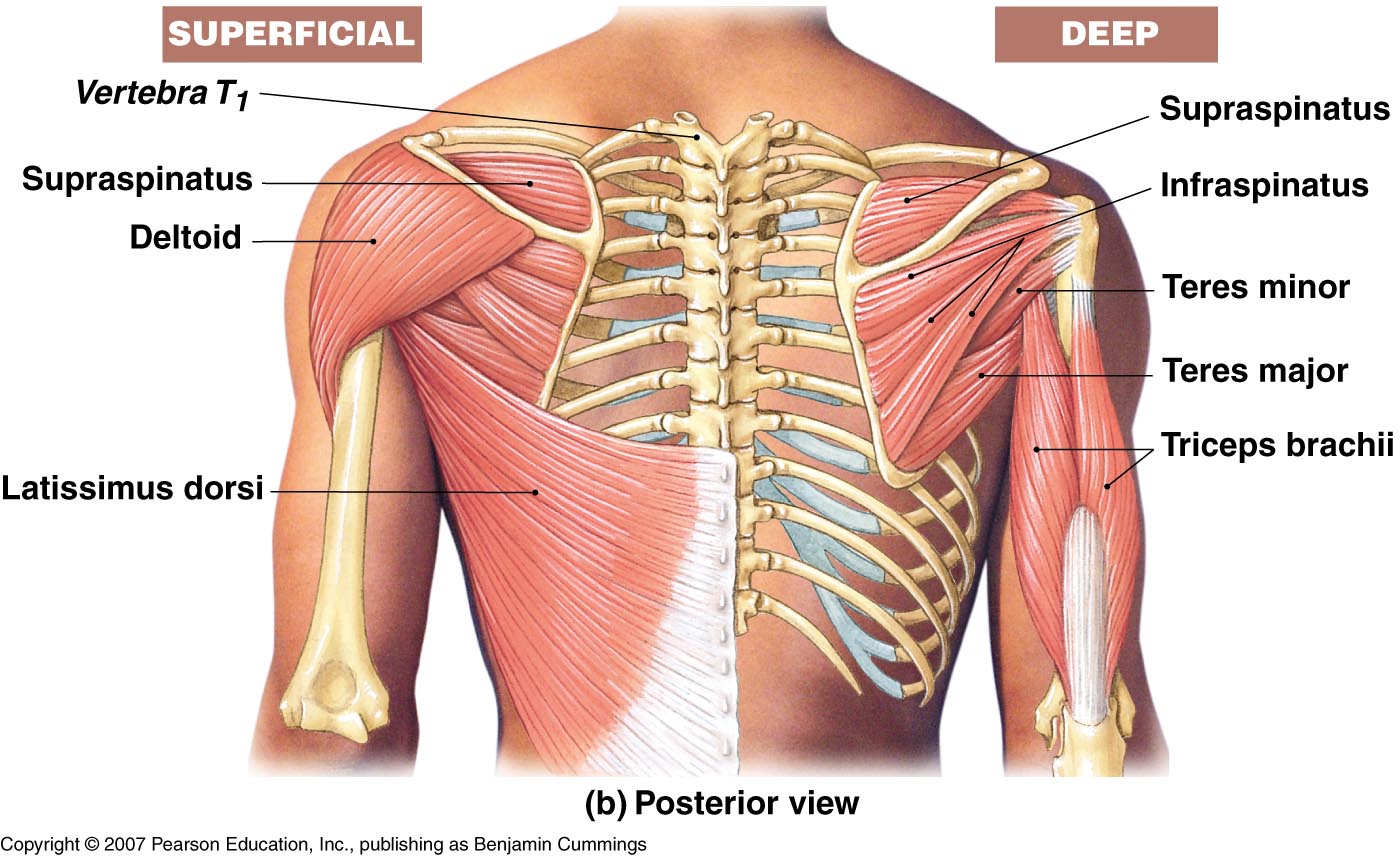 Figure 7-18(b)
Muscles of the Arm and Forearm
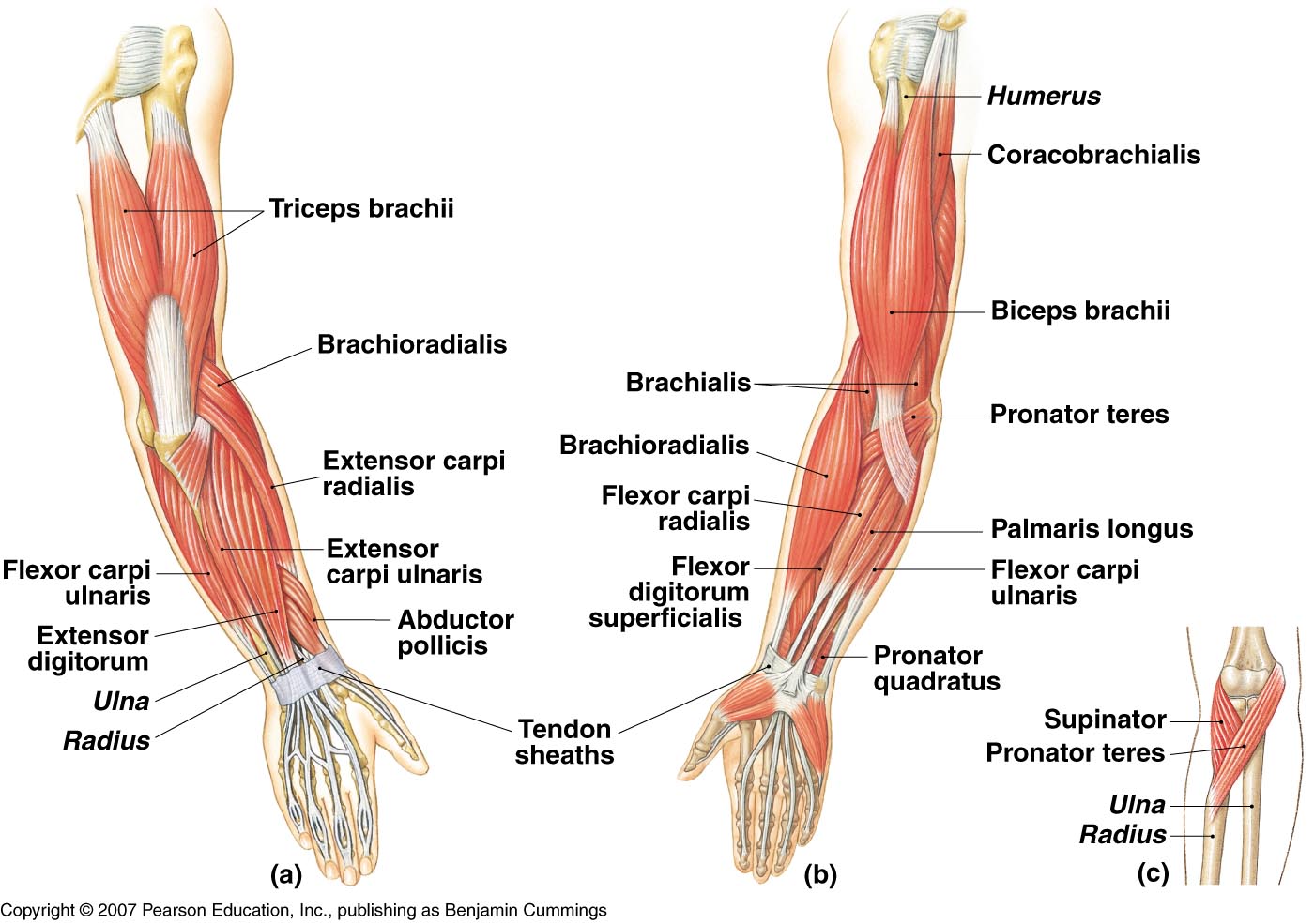 Figure 7-19
Muscles of the Hip, Leg, Foot
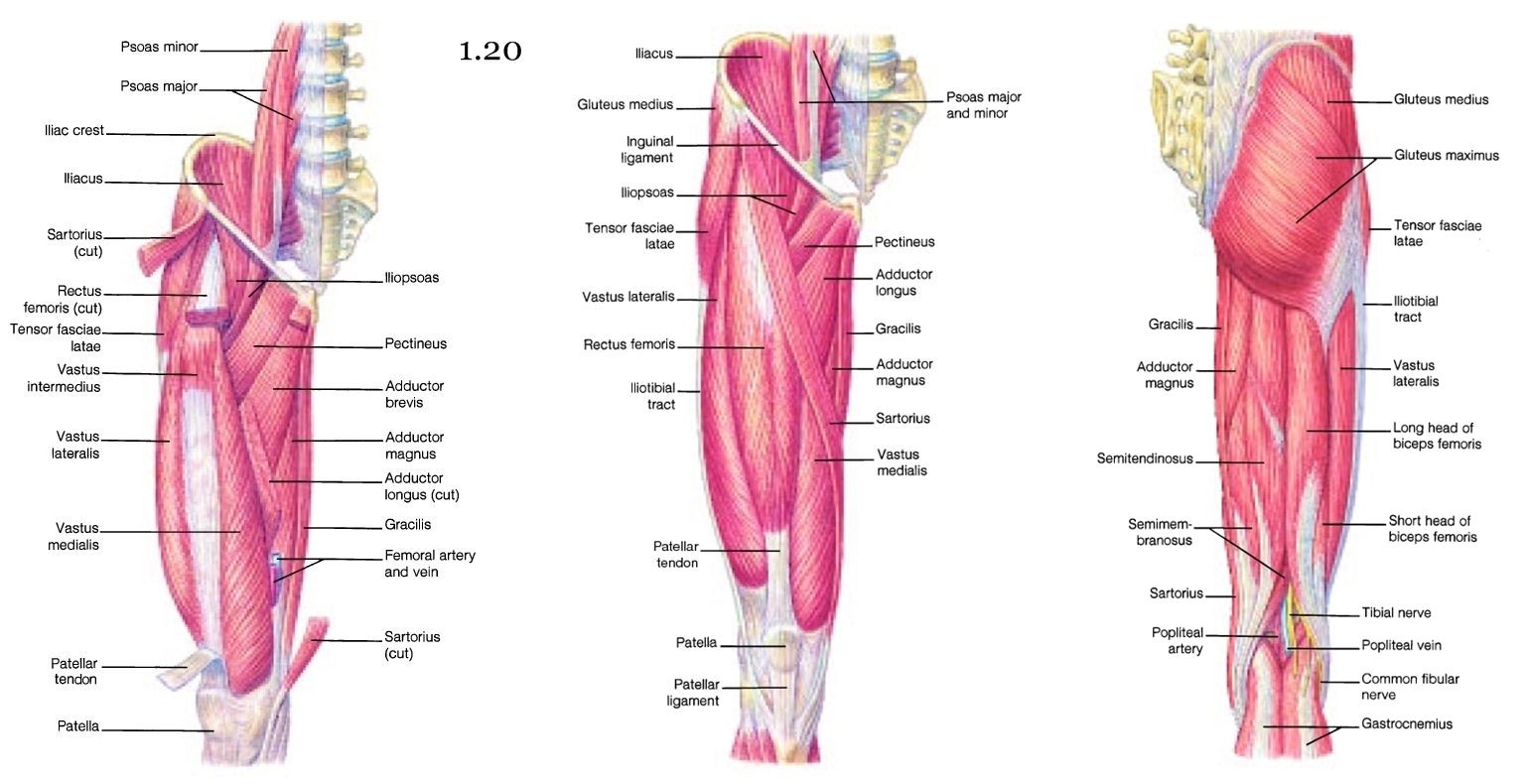 Muscles of the Hip, Leg, Foot
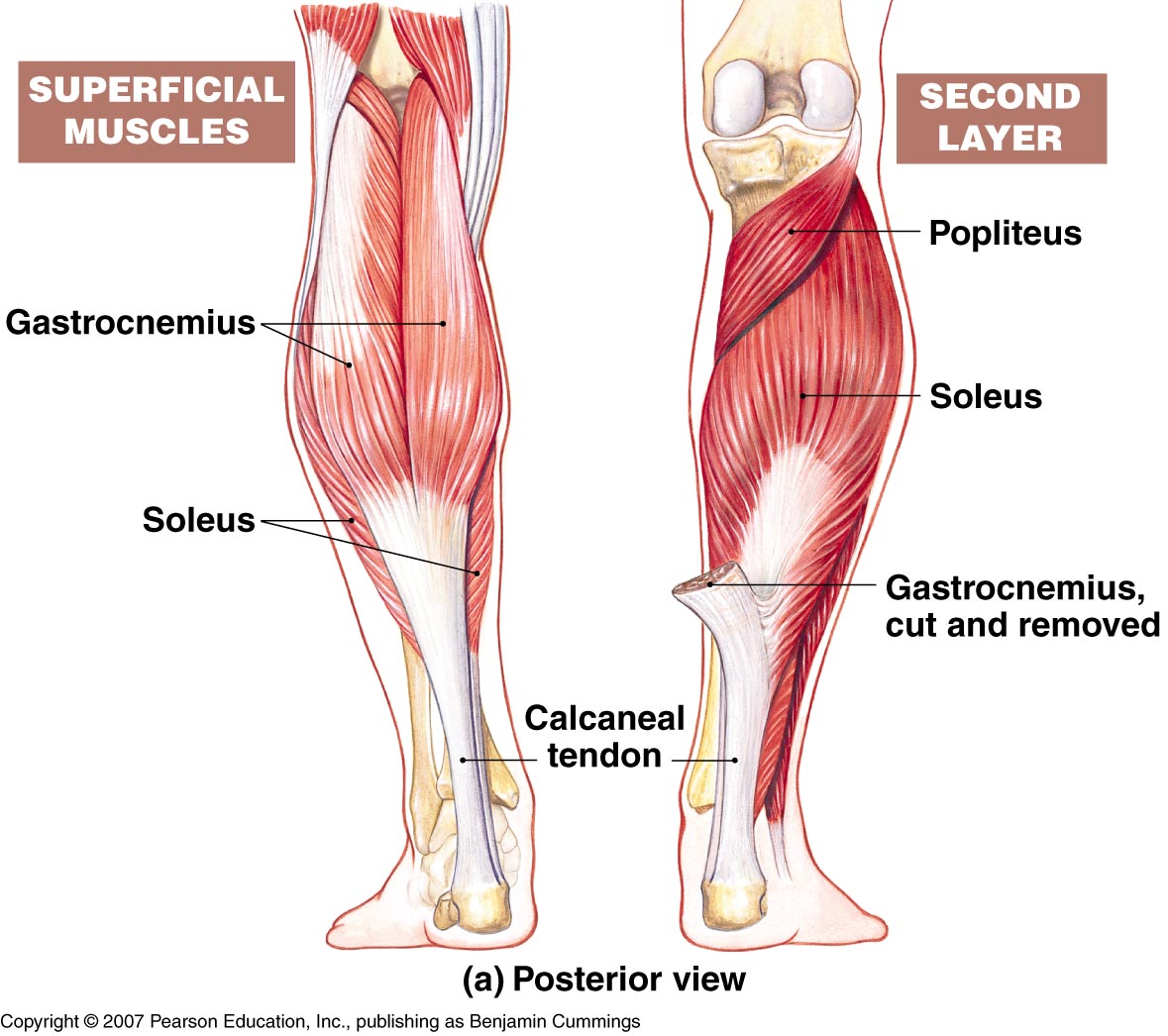 Figure 7-22(a)
Muscles of the Hip, Leg, Foot
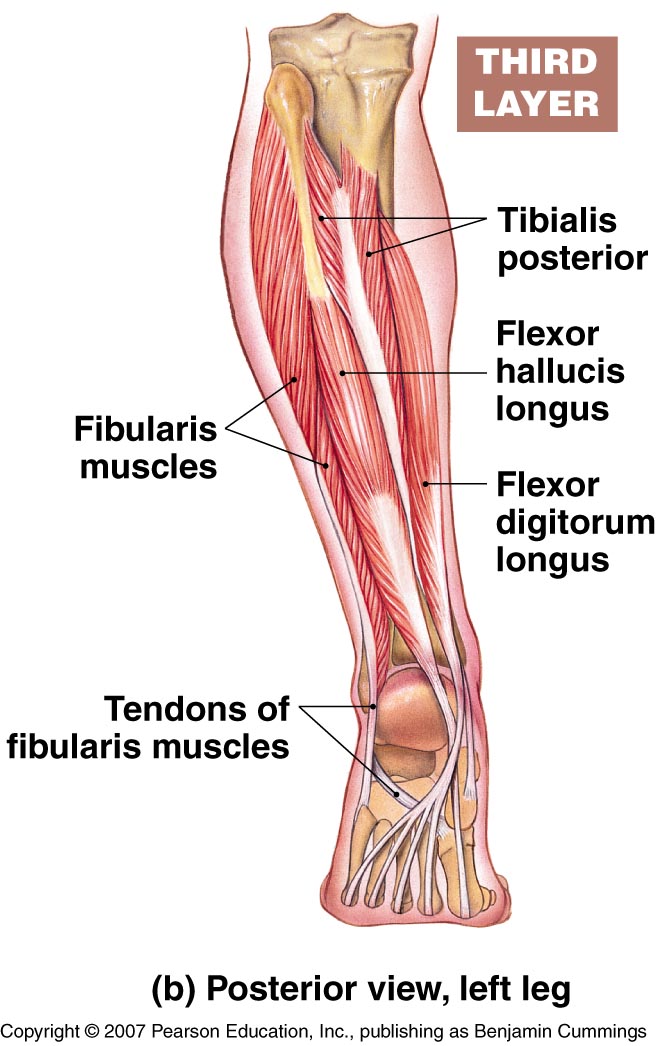 Figure 7-22(b)
Muscles of the Hip, Leg, Foot
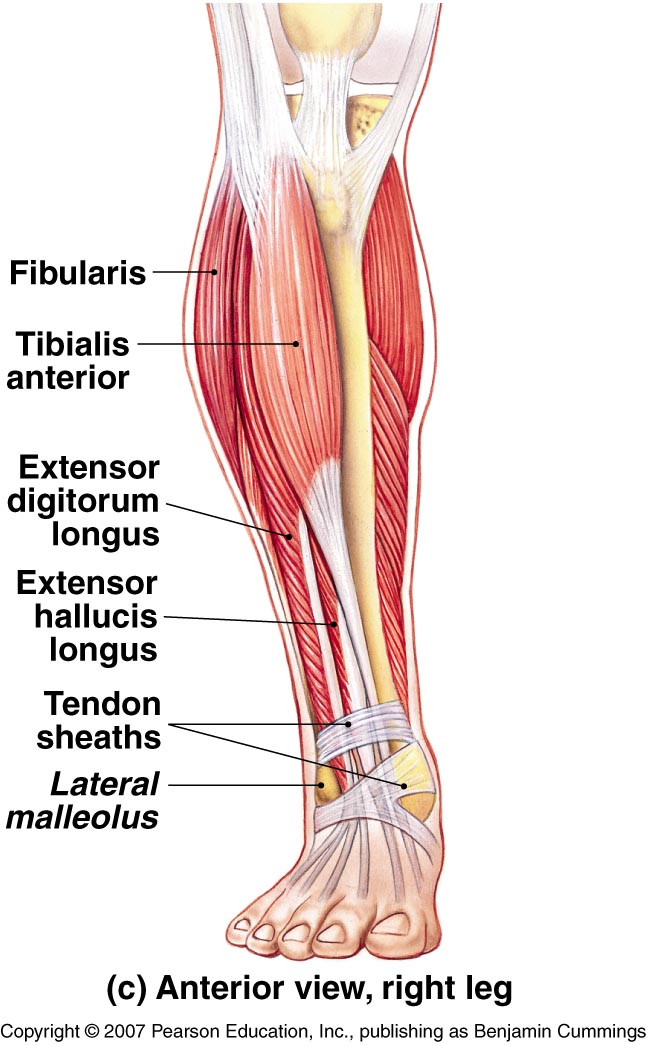 Muscles of the Hip, Leg, Foot
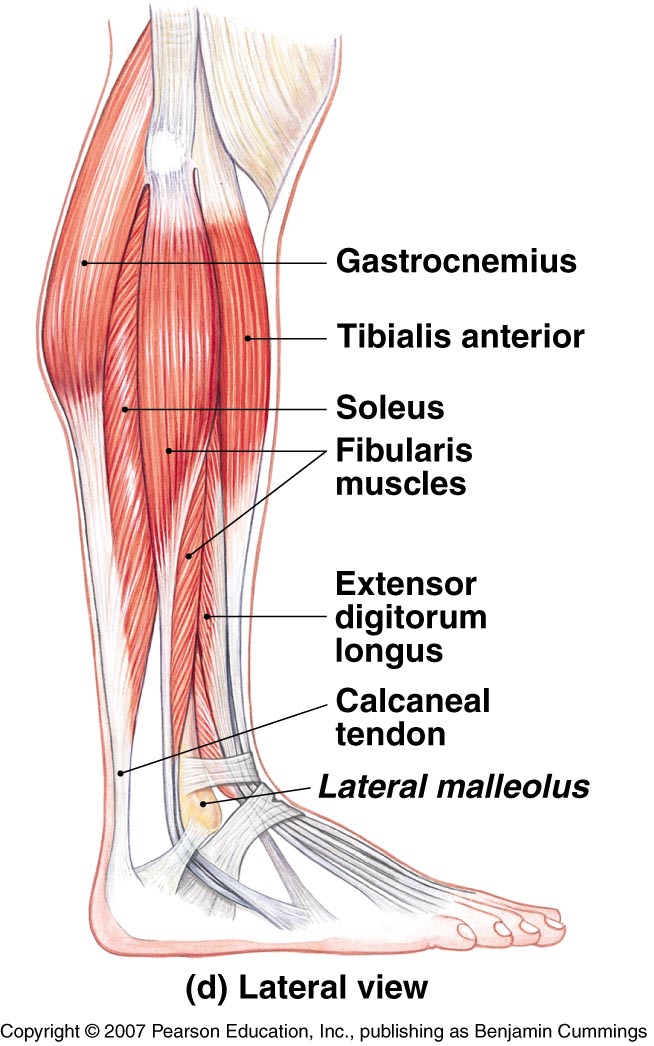